DIVADLO POSTMODERNÍ A POSTDRAMATICKÉ
Vývojové trendy v divadle na konci 20. a na počátku 21. stol.
MODERNA / termín, užití
termín „moderna“ se používá v různých oblastech – historie, politika, umění…
moderna = převrat ve všech oblastech života
časové zařazení – různé možnosti a varianty:
pro oblast duchovního života: s nástupem renesance (od 15. stol.)
pro oblast ekonomickou:  s počátkem industrializace (polovina 18. stol.)
pro oblast politiky: Francouzská buržoazní revoluce (konec 18. stol.)
pro oblast literatury, výtvarného umění, divadla atd.: od konce 19. stol. (po r. 1890, trvá zhruba do 70. let 20.století)
Václav Cejpek / 5. 5. 2016
2
MODERNA /původ slova, význam
původ slova
modernus (lat.) = nový, novodobý, současný
první užití slova moderní – Bernhard von Chartres (Sylvestris, 1080 – 1167):
„Jsme trpaslíci, kteří sedí na ramenech obrů. Dokážeme vidět dál než naši předkové a v tom smyslu je naše vědění větší než vědění jejich, a přece bychom nebyli ničím, kdyby nám cestu neukazovala suma jejich vědění.“
Václav Cejpek / 5. 5. 2016
3
MODERNA V LITEARTUŘE
konec 19. a začátek 20. stol.
vliv kvantové teorie (Max Planck), učení o výkladu snů (Sigmund Freud), teorie relativity (Albert Einstein) aj.
zásadně se mění obraz (vnímání) světa
Václav Cejpek / 5. 5. 2016
4
MODERNA V LITERAUTUŘE
experimentování s novými literárními technikami:
volná nepřímá řeč
fragmentární obraz světa
relativizace názorů (zpochybňování)
střídání perspektivy
subjektivizace, psychologizace
estetická sebereflexe
narušování chronologie – subjektivní vnímání času
aj.
Václav Cejpek / 5. 5. 2016
5
MODERNA V LITERAUTUŘE / Přímá řeč
„Co chceš?“ řekl Honza nepřátelsky.„Pojď se mnou. Něco ti ukážu.“„Mě vynech. Žádné baráky už nestavím.“„Neblázni, tady jde o něco jiného.“
Václav Cejpek / 5. 5. 2016
6
MODERNA V LITERAUTUŘE / Polopřímá řeč
Muž smekl. Pán je cizí? // Ano, to jest, cizí, právě se nastěhoval a nezná to tu ještě, bude tu trvale bydlet. // Pak ovšem, usoudil mužík oživeněji, bude potřebovat tu a tam vyprat prádlo. Sehnal si už v Dolině nějakou ženu, která by mu prala? // Vida, podivil se Šimon, na to dosud ani nevzpomněl, a je to důležitá věc.
Václav Cejpek / 5. 5. 2016
7
MODERNA V LITERATUŘE / Směry
naturalismus
expresionismus
Vídeňská moderna
dekadence

„Modernost je to, co pomíjí, mizí, co je nahodilé, je to polovina umění, jehož druhou polovinou je to, co je věčné a neměnné.“ (Charles Baudelaire)
Václav Cejpek / 5. 5. 2016
8
MODERNA V LITERATUŘE /  představitelé
James Joyce
Odysseus
Rainer Maria Rilke
Zápisky Malta Lauridse Brigga
Píseň o lásce a smrti korneta Kryštofa Rilka
Franz Kafka
Zámek
Proces
Proměna
Marcel Proust
Hledání ztraceného času
Václav Cejpek / 5. 5. 2016
9
MODERNA V LITERATUŘE /  představitelé
Robert Musil
Muž bez vlastností
Thomas Stearns Eliot
Pustá země
Vražda v katedrále
Ezra Pound
Cantos
Václav Cejpek / 5. 5. 2016
10
MODERNA V LITERATUŘE / představitelé
Virginia Woolfová
Paní Dallowayová
Hugo von Hofmannsthal (Richard Strauss)
Elektra
Salome
a další
Václav Cejpek / 5. 5. 2016
11
MODERNA VE VÝTVARNÉM UMĚNÍ
fauvismus
dadaismus
kubismus
futurismus
expresionismus
klasická moderna 
cca od r. 1914 do poloviny 20. stol.
Henri Matisse
Pablo Picasso
Marc Chagall
Vasilij Kandinskij
Václav Cejpek / 5. 5. 2016
12
MODERNA – FAUVISMUS Rousseau: Hladový lev // Kirchner: Marzella
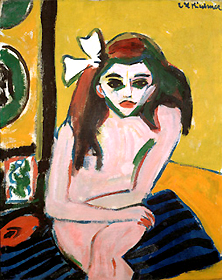 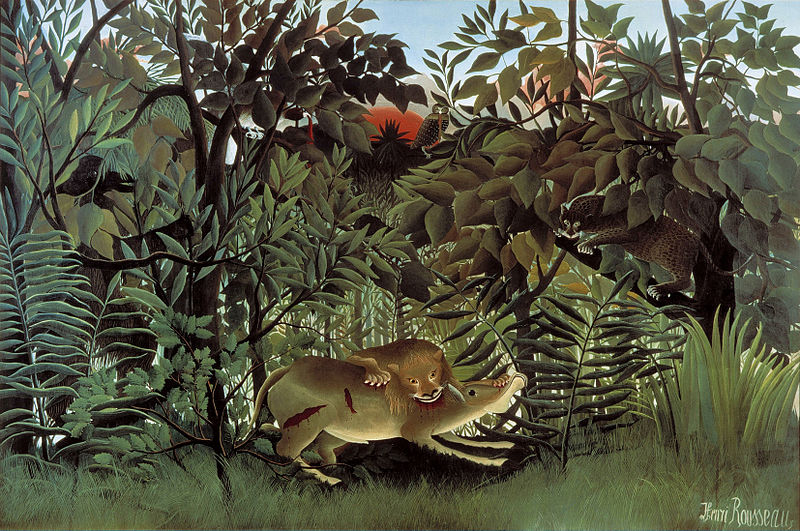 Václav Cejpek / 5. 5. 2016
13
MODERNA – DADA Marcel Duchamp: Fontána (1917)
Ready made – všední konkrétní předmět z běžného života traktovaný umělcem jako umělecké dílo
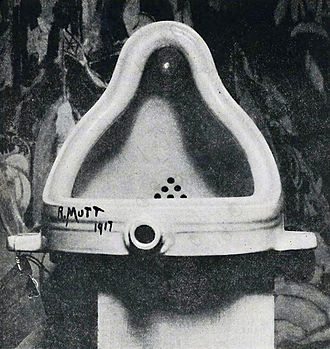 Václav Cejpek / 5. 5. 2016
14
MODERNA ARCHITEKTURA - funkcionalismus
Le Corbusier (architekt)
Ludwig Mies van der Rohe (architekt)	vila Tugendhat v Brně
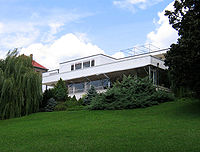 Václav Cejpek / 5. 5. 2016
15
MODERNA / Funkcionalismus
„Ornament je zločin.“ Adolf Loos

„Dekorace je primitivní a smyslné povahy, stejně jako barva, a hodí se pouze pro nižší třídy, sedláky a divochy.“ Le Corbusier
Václav Cejpek / 5. 5. 2016
16
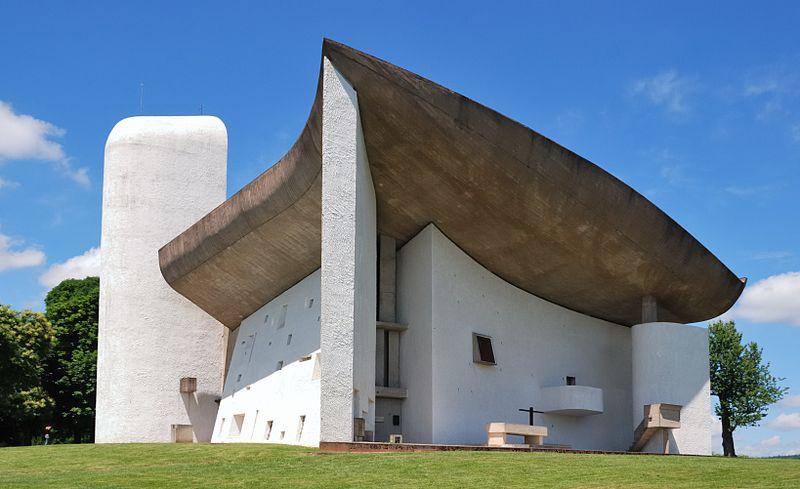 LE CORBUSIER Berlín / Ronchamp
Václav Cejpek / 5. 5. 2016
17
POSTMODERNA / původ a význam slova
post (lat.) = po
postmoderna
obecně – stav západní společnosti, kultury a umění „po“ moderně
specificky -  politicko-vědecko-umělecký směr, který se obrací proti institucím, metodám, pojmům a základním tezím moderny
Václav Cejpek / 5. 5. 2016
18
POSTMODERNA
kritizuje inovační úsilí moderny
považuje modernu za obvyklou a automatizovanou
obviňuje modernu z nelegitimní nadvlády totalitního principu (rysy despocie)
označuje modernu za jednorozměrnou
Václav Cejpek / 5. 5. 2016
19
POSTMODERNA
nabízí množství stejně oprávněných a vedle sebe koexistujících perspektiv (relativismus)
prosazuje princip otevřenosti umění
Václav Cejpek / 5. 5. 2016
20
POSTMODERNA
časové zařazení
termín se objevuje poprvé kolem r. 1870 (anglický malíř John Watkins Chapman navrhl vytvořit postmoderní malířský styl, který by překonal francouzské impresionisty)

běžně se za počátek postmoderny považuje konec 70. let 20. století
Václav Cejpek / 5. 5. 2016
21
POSTMODERNA / Lyotard
Jean-François Lyotard 
Postmoderní vědění (1979)
role vědění v postindustriální společnosti
teze o konci velkých vyprávění:„Nanejvýš zjednodušeně lze říct: >postmoderna< znamená, že metavyprávěním se už dál nepřikládá víra.“
Václav Cejpek / 5. 5. 2016
22
POSTMODERNA / Lyotard
3 velká metavyprávěníosvícenstvíidealismushistorismus
neexistuje žádná obecně závazná pravda
Václav Cejpek / 5. 5. 2016
23
POSTMODERNA / prvky a znaky
prvky a znaky postmoderny
rekombinace a reinterpretace 
nové užití existujících myšlenek
společnost není nazírána s ohledem na pokrok jako hlavní cíl vývoje
svět se jeví jako chaotický, nahodilý, pluralistický
lidská identita je nestálá, určuje ji mnoho protichůdných kulturních faktorů
masová média a technika jsou nositeli či prostředníky kultury a umění
Václav Cejpek / 5. 5. 2016
24
POSTMODERNA / prvky a znaky
odmítnutí principu rozumu (racionality) – to odmítala už i moderna
nová orientace na aspekty lidské afektivity a emocionality
odmítnutí či ostrá kritika univerzálního nároku na pravdu v oblasti filozofie (např. metavyprávění nebo mýty jako morálka, historie, Bůh, ideologie, utopie, náboženství, věda aj.)
Václav Cejpek / 5. 5. 2016
25
POSTMODERNA prvky a znaky
ztráta tradičních vazeb solidarity
tolerance, svoboda, radikální pluralita ve společnosti, umění a kultuře
dekonstrukce
mixování kódů, stylů atp. jako nová umělecká technika
feminismus
multikulturalismus
Václav Cejpek / 5. 5. 2016
26
POSTMODERNA / metody
metody
diskurs (způsob chápání a porozumění skutečnosti v určité epoše a oboru) 
poststrukturalismus (odklon od objektivních metod)
dekonstrukce (princip „demontáže“ pojmů)
Václav Cejpek / 5. 5. 2016
27
POSTMODERNA / Happening
Happening
událost, dění, akce…
používání netradičních divadelních forem a prostředků se záměrem šokovat, provokovat, vtáhnout do akce atd.
prolínání cílů (politika, umění…)
Václav Cejpek / 5. 5. 2016
28
POSTMODERNA / Fluxus
Fluxus
1960 – mezinárodní hnutí výtvarníků, skladatelů
George Maciunas, Nam June Paik, Yoko Ono, Joseph Beuys…
vztah k dadaismu (Marcel Duchamp)
útok na umělecké dílo, které bylo v běžném smyslu negováno a prohlášeno za buržoazní fetiš
nejdůležitější je tvůrčí idea
Václav Cejpek / 5. 5. 2016
29
POSTMODERNA / Fluxus
ManifestGeorge Maciunas(mačevnas)
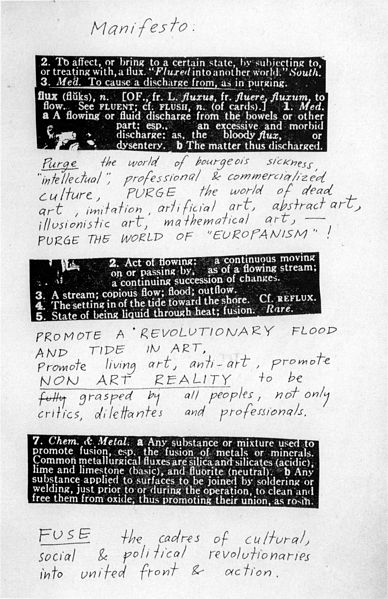 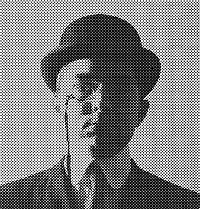 Václav Cejpek / 5. 5. 2016
30
POSTMODERNA / FluxusJoseph Beuys (performance) / George Maciunas: Flux Year Box 2, 1967
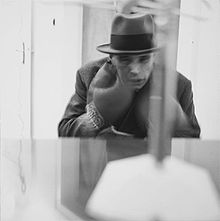 Václav Cejpek / 5. 5. 2016
31
POSTMODERNA / Bodyart
60. léta 20. století
vznik z happeningu a hnutí Flexus
tělo je současně umělecký prostředek i umělecký objekt (tedy to co je vytvářeno jako umělecké dílo)
často jde o performance
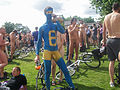 Václav Cejpek / 5. 5. 2016
32
POSTMODERNA / Bodyart
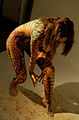 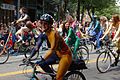 Václav Cejpek / 5. 5. 2016
33
POSTMODERNA / Bodyart
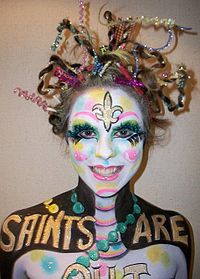 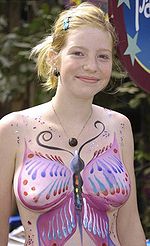 Václav Cejpek / 5. 5. 2016
34
POSTMODERNA / Videoumění
videoart, videoumění
projekce slouží jako médium umělecké výpovědi
vznik na počátku 60. let v Německu a v Americe
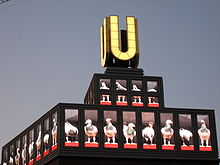 Václav Cejpek / 5. 5. 2016
35
POSTMODERNA / Performance
performance
umělecké vystoupení performera nebo skupiny performerů
zdůrazňuje situace, jednání (akčnost), pomíjivost
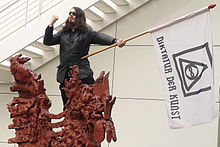 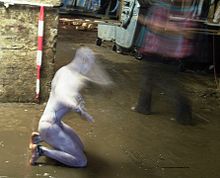 Václav Cejpek / 5. 5. 2016
36
POSTMODERNA / Popart
popart
motivy z běžného života, téma konzumu, masmédií
způsob zobrazení – fotorealistický, často naddimenzovaný
Andy Warhol, Roy Lichtestein
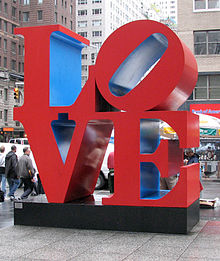 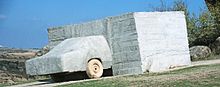 Václav Cejpek / 5. 5. 2016
37
POSTMODERNA cool drama (coolness dramatika)
cool drama
cool 
chladný, chladnokrevný
super, skvělý, bezva…
coolness
chladnost, studenost
Václav Cejpek / 5. 5. 2016
38
POSTMODERNA cool drama (coolness dramatika)
In yer face drama (Aleks Sierz)
Blut- und Sperma-Theater (Německo)

„… divadlo, které vás chytí za krk a třese s vámi, dokud nepochopíte jeho vzkaz“(Aleks Sierz)
Václav Cejpek / 5. 5. 2016
39
POSTMODERNA cool drama (coolness dramatika)
specifický typ dramatické literatury
mladí autoři v polovině 90. let 20. století 
znechucení společností
ofenzívní, brutální, šokující a bezohledné zobrazování reality
drastické prostředky
extrémní postavy, lidé na okraji společnosti
Václav Cejpek / 5. 5. 2016
40
POSTMODERNA cool drama (coolness dramatika)
rasismus, xenofobie
lidská sexualita – sexuální identita, odlišnosti, dosud „nemravná“ témata
násilí
drogy
konsumismus, odcizení, vyprázdněnost…
snaha šokovat, provokovat
nezvyklé divadelní prostředky (nahota, exprese…)
vulgární jazyk, „úbytek“ jazyka – osamocená slova a výkřiky
Václav Cejpek / 5. 5. 2016
41
POSTMODERNA / cool dramatika – představitelé
Martin Crimp
Martin McDonagh
Patrick Marber
David Harrower
Mark Ravenhill
Marius von Mayenburg
Václav Cejpek / 5. 5. 2016
42
POSTDRAMATICKÉ DIVADLO
PŘELOM 20. A 21. STOLETÍ
POSTDRAMATICKÉ DIVADLO
termín – Hans-Thies Lehmann: Postdramatisches Theater. 1999.
Postdramatické divadlo. Bratislava 2007.
Václav Cejpek / 5. 5. 2016
44
POSTDRAMATICKÉ DIVADLO
nedrží se už dramatického textu jako hlavního prvku divadelní inscenace
tvůrci postdramatického divadla budují estetiku divadelního představení na situacích, které uvádějí dramatický text do speciálního vztahu k materiálnímu dění na jevišti
cílem je dosáhnout u diváka odpovídající vnímání
Václav Cejpek / 5. 5. 2016
45
POSTDRAMATICKÉ DIVADLO
dramatický text už není inscenován, tvůrci se snaží docílit u diváků patřičný účinek prostřednictvím prostorových, vizuálních a zvukových znaků
postdramatické divadlo nezná iluzívnost
v centru pozornosti je inscenace jako komunikační proces mezi hercem a publikem
samovytváření a samoudržování systému (divadelní komunikace)
Václav Cejpek / 5. 5. 2016
46
POSTDRAMATICKÉ DIVADLO
pojem „postdramatické divadlo“ nelze jednoznačně definovat – mnohovrstevnatost významů
„postdramatický text“
nevykazuje základní strukturu dramatických textů
chybí postavy
zápletka
konflikty
atd.
Václav Cejpek / 5. 5. 2016
47
POSTDRAMATICKÉ DIVADLO
vztah divadla k politice, politický účinek divadla
politikum se nehledá v tématu, v obsahu, v „ději“
politikum je ve „formě“ divadla – v procesu inscenování a předvádění
Václav Cejpek / 5. 5. 2016
48
POSTDRAMATICKÉ DIVADLO
dvě tendence v postdramatickém divadle
90. léta 20. století – potlačování textu, orientace na materialitu a produkční prostředky
od počátku 21. století – nová orientace na literární text nazíraný hlediskem postdramatických principů
Václav Cejpek / 5. 5. 2016
49
POSTDRAMATICKÉ DIVADLO / představitelé
The Living Theatre
Robert Wilson režisér
Sarah Kane autorka
Martin Crimp autor
Elfriede Jelinek autorka
Heiner Müller autor, režisér
Václav Cejpek / 5. 5. 2016
50
POSTDRAMATICKÉ DIVADLO představitelé
Frank Castorf režisér, Volksbühne Berlin 
Sebastian Hartmann režisér, Burgtheater Wien
Christoph Marthaler režisér
She She Pop skupina
Rimini Protokoll skupina
Václav Cejpek / 5. 5. 2016
51
She She Pop
Vznik – konec 90. let (1998)
Téměř výlučně ženská skupina
Přinášejí koncepty a originální hrací struktury
Kolektivnost tvorby od autorství až po herectví
Řešení problémů před publikem, na jevišti
Témata: voyerismus, kulturní prostituce, strategie ženské sebeprezentace
Václav Cejpek / 5. 5. 2016
52
She She Pop
Formální prostředky
mýdlová opera, 
diskusní střety,  
různé formy dialogu
Cíle
demaskování sociálních rituálů
Průzkum společenských hranic komunikace
Václav Cejpek / 5. 5. 2016
53
She She Pop / What´s wrong?
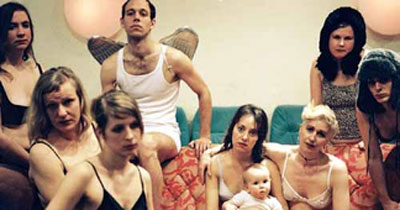 Václav Cejpek / 5. 5. 2016
54
She She Pop / 7 sester
7 sester – skupinový portrét podle Čechova
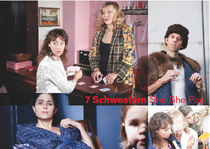 Václav Cejpek / 5. 5. 2016
55
She She Pop / JARNÍ OBĚŤ
Stravinskij – Svěcení jara
Představení, kde účinkují s vlastními matkami
Smysl obětování se
Role ženy
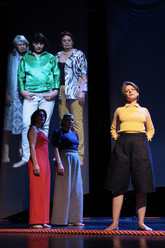 Václav Cejpek / 5. 5. 2016
56
She She Pop / KRABICE
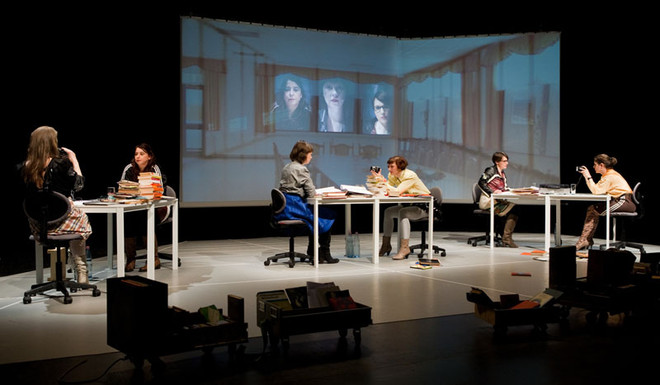 Václav Cejpek / 5. 5. 2016
57
She She Pop – Divadelní svět Brno
Divadelní svět Brno 2016 – představení Schubladen (Krabice)
Konfrontace západního Německa s východním Německem – rozhovory žen

http://www.divadelnisvet.cz/program/nedele/die-schubladen
Václav Cejpek / 5. 5. 2016
58
RIMINI PROTOKOLL
Helgard Haug
Daniel Wetzel
Stefan Kaegi
německo-švýcarský tým režisérů, performerů, autorů… etc.
Václav Cejpek / 5. 5. 2016
59
RIMINI PROTOKOLL
proti dramatickému textu staví
plán postupu při inscenování např. mezinárodních vztahů
v jejich performancích a rozhlasových hrách vystupují laici, kteří hrají sami sebe (experti ze skutečnosti – specialisté)
Václav Cejpek / 5. 5. 2016
60
RIMINI PROTOKOLL
dokumentární inscenace Schillerova Valdštejna:
vystupují lidé, jejichž životy vykazují paralely s postavami hry a s jejími motivy

Premiéra: Návštěva staré dámy
lidé vzpomínají 50 let po premiéře Návštěvy staré dámy na úspěch hry, na slávu Dürrenmatta
současní „herci“ jsou lidé z tehdejšího zákulisí, technici, představitelé dětských rolí…
Václav Cejpek / 5. 5. 2016
61
RIMINI PROTOKOLL
kopie zasedání německého Bundestagu dne 27. 6. 2002
v Berlíně se konalo skutečné zasedání Bundestagu
v Bonnu se paralelně vytvářela „kopie“ tohoto zasedání 
role poslanců „hráli“ bonnští voliči
text originálních vystoupení byl reprodukován podobně jako při simultánním překladu – s mírným zpožděním za originálem
Václav Cejpek / 5. 5. 2016
62
RIMINI PROTOKOLL / KONTROLA KVALITY – květen 2014
Václav Cejpek / 5. 5. 2016
63
POSTDRAMATICKÉ  DIVADLO / Česko
Jan Nebeský
Král Lear (Národní divadlo)

Ladislav Bambušek
Cantos (Ezra Pound – Divadlo Na zábradlí)

David Jařab
Divadlo komedie

atd. / aj.
Václav Cejpek / 5. 5. 2016
64